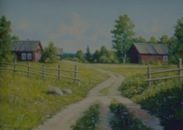 Муниципальная информатизация – пределы развития
                                                                           						Иванов П.Ф., СПб ГУП «СПб ИАЦ» 
                                                                                                		Красноярск, 16.10.2014
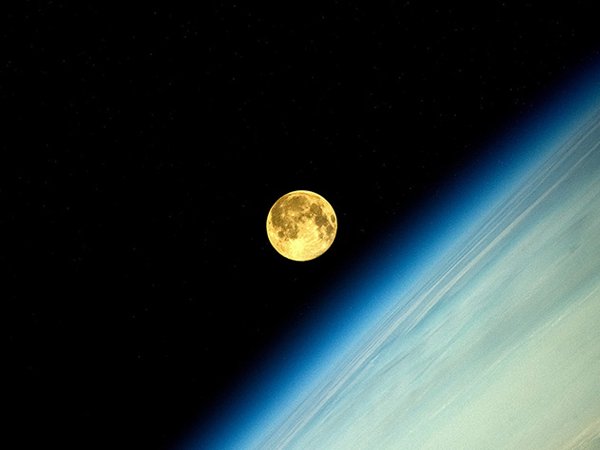 В основе муниципальной информатизации модель мира, состоящая из проблем создания технических систем
Финансы
Имидж
Люди
Операции
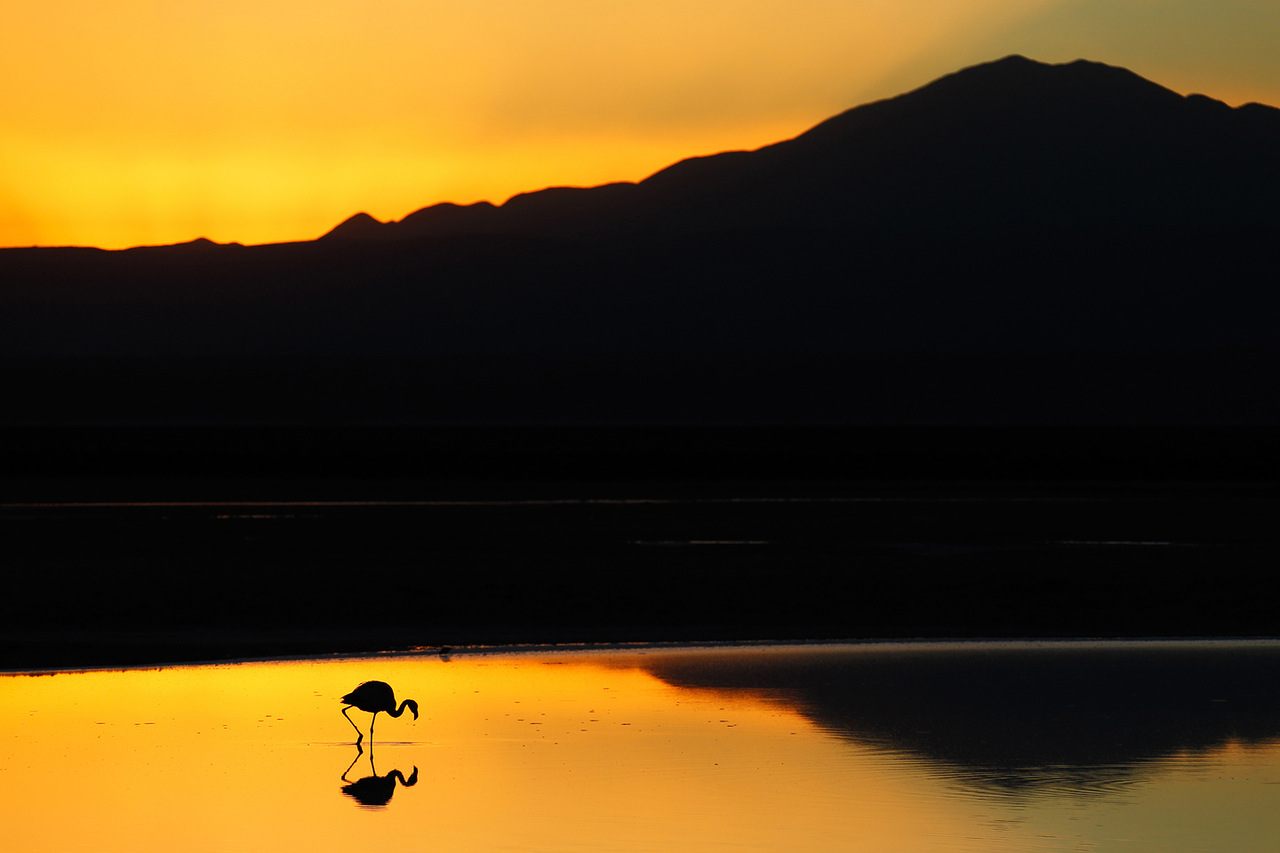 «… в сфере информатизации не сформированы механизмы и не отработана практика финансирования мероприятий в интересах муниципалитетов из государственного или региональных бюджетов»

               «… успешно эксплуатируются решения в сфере инфокоммуникаций на муниципальном уровне … Все это происходило и происходит на фоне непоследовательной политики государства в развитии информационных технологий»

                                             (с) 2014, Андрей Губов, Иркутск
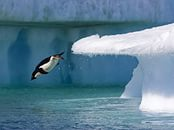 «… отсутствие целей и задач по информатизации каждого уровня исполнительной власти … отсутствие системного подхода … в целом и по каждой отрасли»

		(с) 2013, Анатолий Шевчук, 
		Петропавловск-Камчатский


	« … необходимость проведения широких 		информационных компаний по пропаганде …»

		(с) 2013, Евгений Делюкин, Барнаул
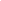 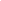 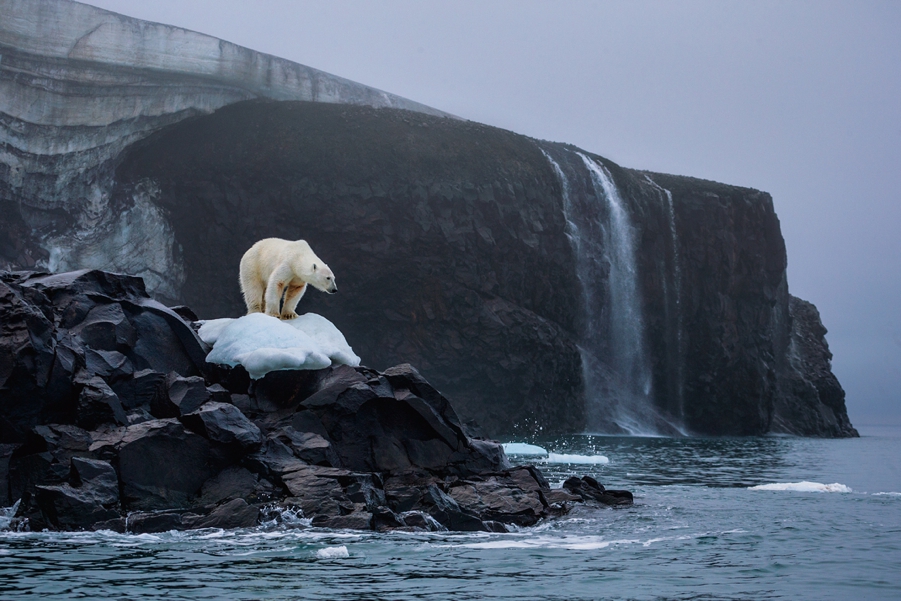 «Идея электронного правительство – это инициатива правительства? Тогда почему регионы сами ищут деньги, программистов, технику …?»                                                                          (с) 2013, Алексей Рогов, ЗАТО Северск
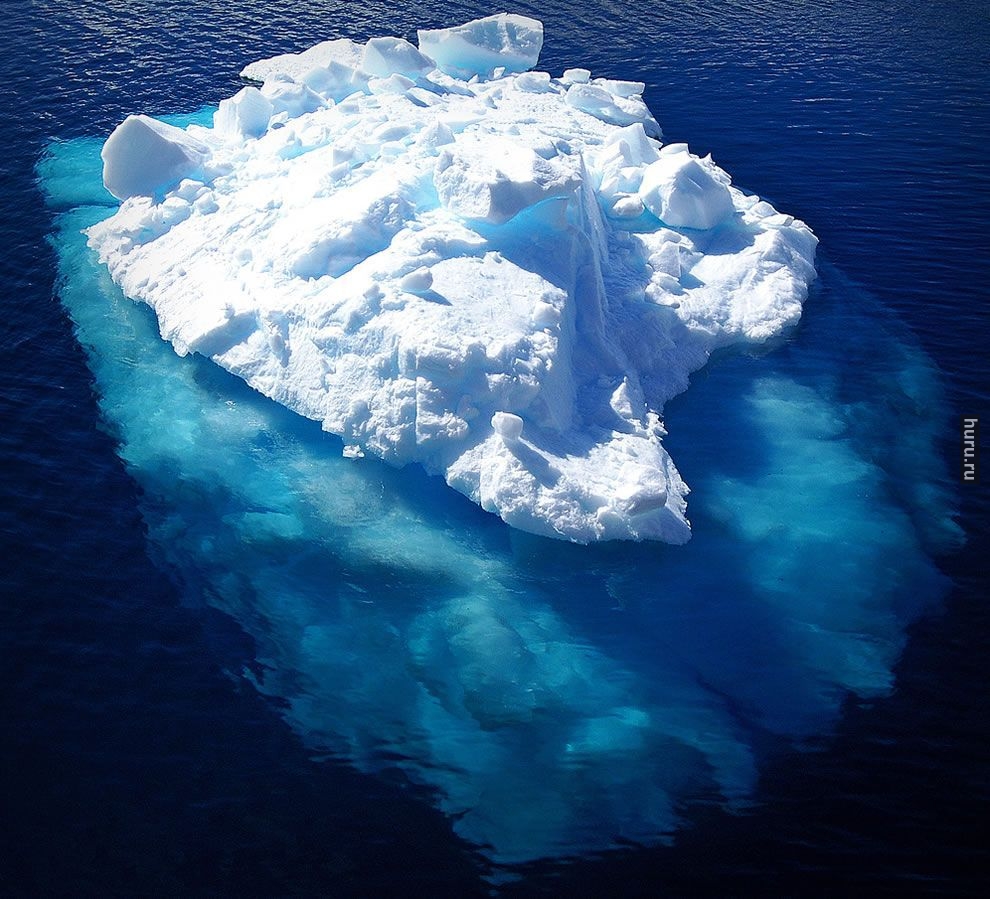 Копирование постулатов «электронного правительства» на местном уровне с очевидностью не имеет смысла
Социальная востребованность
Технологическая ограниченность
Экономическая целесообразность
Потребительское восприятие
Политическая популярность
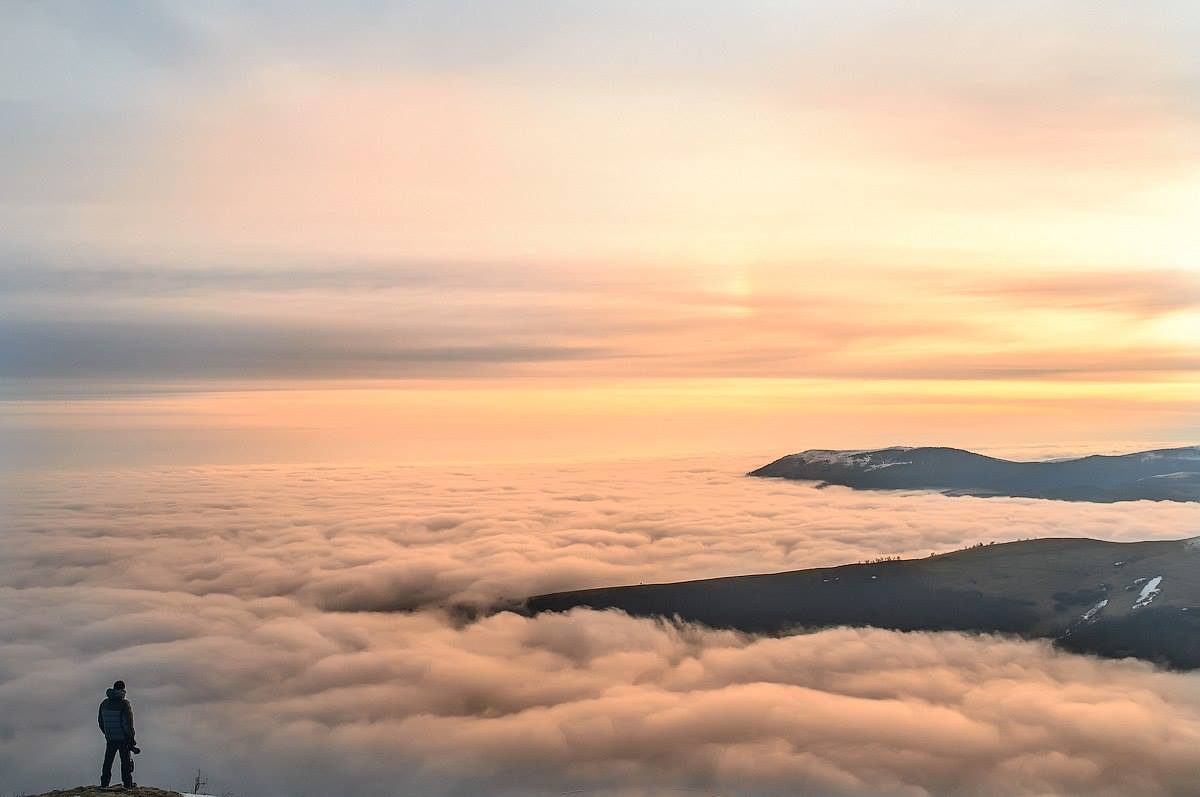 Облачные сервисы, лучшие практики, 
стандарты и общая методология … 
люди живут здесь и сейчас и Качество 
Жизни всегда понятнее и нужнее уровня технологии
Смыслом информатизации местного самоуправления должна стать возможность на месте решать реальные проблемы граждан, ориентация на морально-психологический эффект от информатизации, отношение к затратам на ИТ, как к инвестициям в качество жизни, социальный оптимизм, мотивацию развития граждан
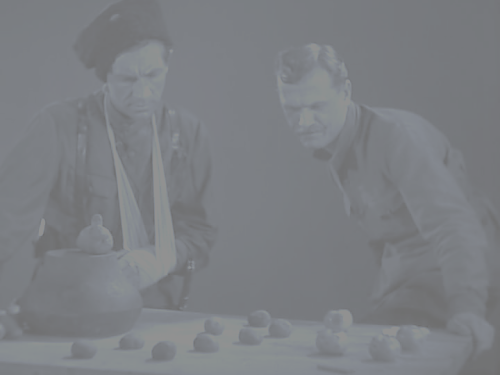 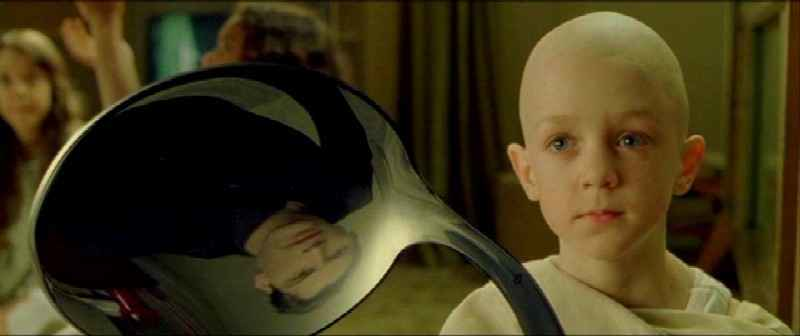 Не пытайся согнуть ложку. Это невозможно. Для начала нужно понять главное.

Что главное?

Ложки не существует.

Не существует?

Знаешь, это не ложка гнется. Все обман.          Дело в тебе.    

                                              (с) 1999, к/ф «Матрица»
Сообщение об использование объектов интеллектуальной собственностиВ презентации использованы фотографии из сети Интернет, авторские цитаты обозначены знаком копирайт (С)